RAMCloud: System Performance Measurements (Jun ‘11)
Nandu Jayakumar
(nandu@cs.stanford.edu)
Goals
Evaluate the performance and scalability of RAMCloud as a data-store.


What are we measuring ?	
Round-trip latency per operation
Overall system throughput
Performance under load
[Speaker Notes: For an online data store, latency under load primary consideration.
Number of RAMCloud servers required will be chosen based on projected load as well as desired throughput/latency characteristics.
Role of co-ordinator.]
RAMCloud Cluster
1000 – 100,000 Application Servers
…
Appl.
Appl.
Appl.
Appl.
Library
Library
Library
Library
DatacenterNetwork
Coordinator
Master
Master
Master
Master
Backup
Backup
Backup
Backup
…
1000 – 10,000 Storage Servers
Test Setup
Cluster
40 nodes, Mellanox NICs/switch
Single master/coordinator node
When used, 3 backups running on nodes different from master.
Multiple clients
Latency
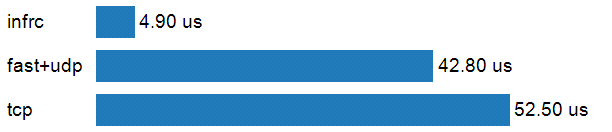 End-to-end round trip latency in microseconds at client.
Single client/single master.
Read operation on single object/single table – 100 Bytes
All transports are over 32 Gbps Infiniband network.
[Speaker Notes: Goes over network – client and master are on separate hosts
Start-off by characterizing a very small and simplified part of the system.]
Latency versus Object Size/Transport
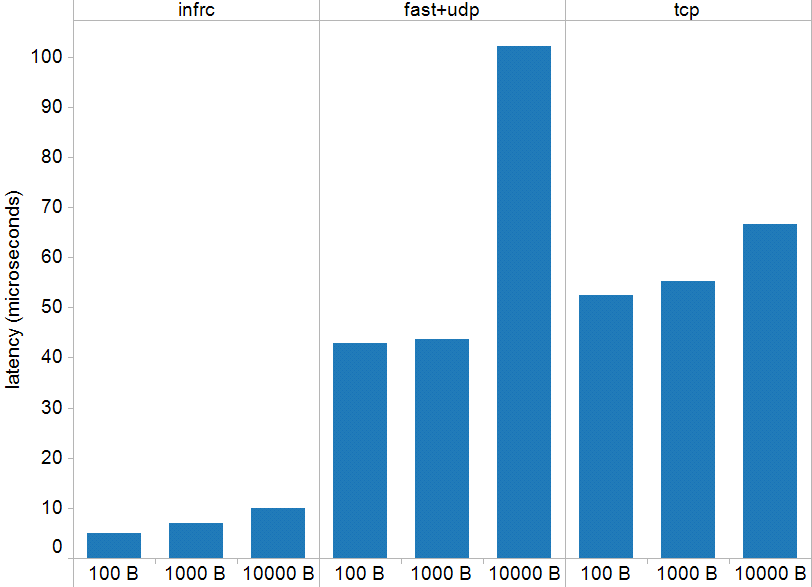 [Speaker Notes: Size of an object stored.
Fast+udp – At 10K going through the kernel becomes costly – number of syscalls is different based on number of packets.]
Latency – Under Load – InfRc
[Speaker Notes: What is the typical load on a single RAMCloud server in a cluster ?
Is the latency acceptable at higher loads ?]
Write Latency – Zoomed in
[Speaker Notes: 3 backups are being used here. Each write operation is significantly costlier. Why ?
Could look at all of CRUD – but only showing read vs write.]
Throughput – Under Load – InfRC
[Speaker Notes: Shifting perspective to server.
This is a single-threaded server running on a single core.]
Future Work
Multiple masters – measure scalability
Compare against other key-value stores – Open-source Yahoo! Cloud Serving Benchmark
More interesting workloads
elasticity
Summary
At a small scale
5us RTT RPCs goal possible
1 million reads/sec per server goal possible

Goals ambitious enough ?
How will this scale to datacenters ?
[Speaker Notes: Number of nodes in a RAMCloud cluster.
How big will clusters be ? Are current memcached caches an indication ?]
More detail
http://fiz.stanford.edu:8081/display/ramcloud/RPC+Measurements+May+2011
http://fiz.stanford.edu:8081/display/ramcloud/Inf+Under+Load
http://fiz.stanford.edu:8081/display/ramcloud/Workload+Generator
RAMCLOUD_SOURCE/src/Bench.cc
RAMCLOUD_SOURCE/scripts/*pl